January legislative update
Information for the upcoming legislative season
AB 42 Public Postsecondary education: funding & mandatory fee
It would also prohibit the imposition of student success fee at CCC, CSU & UC campus unless the student success fee is approved by a favorable vote of 2/3 of those students voting at an election of the student body held at that campus within the preceding 48 months.
The bill would put a mandatory hold on student tuition in the CCC , CSU, & UC system at the 2014-2015 rate up to and including the 2018-2019 fiscal year
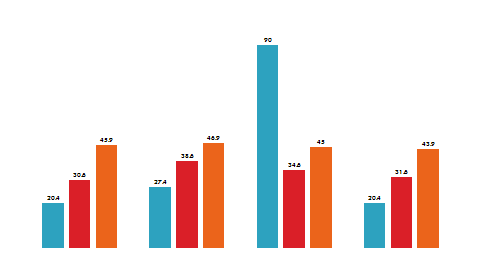 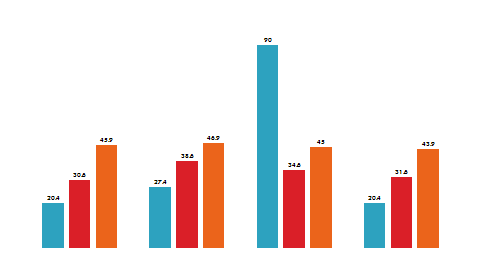 Pros & Cons:
Pro: this bill has the    potential to make California higher education more affordable for students over the next four years by freezing tuition at the 2014-2015 rate. It would also require student approval for the creation of any new student success fees.
SB 15 Postsecondary Education: Financial Aid
This bill would establish, commencing with the 2015-16 academic year, the Competitive Incentive Grant Award to provide students with financial need attending a campus of the CSU with financial aid over a 3 year period,
$1,000 if the students complete 60 units by the end of his or her first academic year.
$1,500 if the student complete 60 units by the end of his or her second academic year.
$2,000 if the student completes 90 units by end of his or her third academic.
Would increase the total number of Competitive Cal Grant A&B awards granted annually 30,000. It would also increase the maximum tuition award amount for Cal Grant A & B for students at private nonprofit postsecondary schools to $9,084 for the 2015-16 award year and each award year thereafter .
Pros & Cons
We would be advocating selectively within our purview for Cal Grant competitive awards.
Competitive Cal Grant awards are earmarked for community college students and returning students but we should only expect the CSSA to support us.
Pro: offers help to students attending private nonprofit universities which are facing a decrease of 10%  in entitlement awards starting next year for incoming students.
The existing cap of 22,400 further constricts the limited outflow of financial aid resources.
Increasing the competitive awards by 7,500 serves as a better course of action than doing nothing at all.
AB 25 Postsecondary Education: Financial Aid
Cal Grants Program awards under the administration of the student aid commission establishes eligibility requirements for awards under theses programs for participating students attending qualifying institutions.
More Information:
Important: this bill would require the commission to establish an appeal process for an otherwise qualifing institution that fails to satisfy the 3 year cohort default rat and graduation rate requirements, and would make non-substantive and conforming changes.
Existing law provides that an otherwise qualifying institution with a 3 year cohort default rate that is equal to or greater than 15.5% is ineligible for initial and renewal Cal Grant awards at the institution.
Existing law provides that an otherwise qualifying institution is ineligible for an initial or renewal Cal Grant award at the institution has a graduation rat of 30% or less for students taking 150% of less of the expected time to complete degree requirements, as specified, with certain expectations.
Pros & Cons:
Pro: there currently is no statutory or regulatory guidance provided regarding such a process. This has translated to 3 out of 9 instituttions that have applied to actually be accepted. This low of acceptance is because of calculation errors at the federal level which only consider raw graduation and loan default rates process. With this bill the oversight for the appeals process will be done in California.
Cons: the appeal process created by this bill creates a subjective arbitration power for the CSAC of institutions requesting to be reinstated.
Governors Preferred Budget
2015-2016
Where is the money going to go?
$200 million for Student Success- theses funds will be split evenly between and support program (SSSP) and Student Equity Plans.
$125 million for increase base allocation-funding- this increase is intended to constrained discretionary funding environment colleges have experienced since the economic downturn. These funds can help colleges address the schedule the scheduled increases in State Teachers Retired System (STRS) and Public Employee System (PERS) contribution rates.
$ 106.9 million for increase access- this funding would increase access 45,000 students.
Governors Budget Continues…